pneumothorax
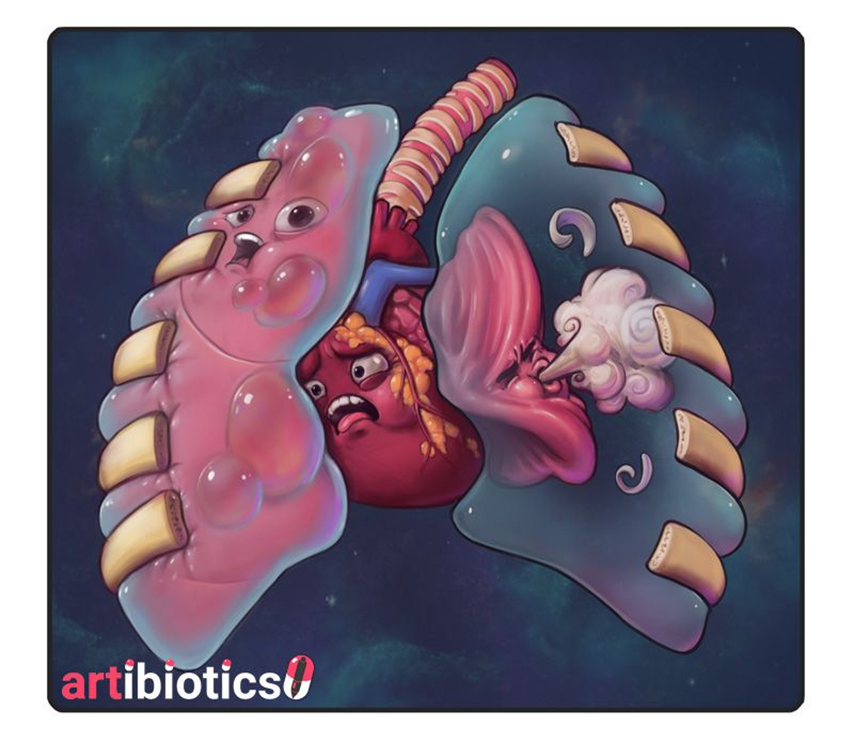 *Presented by :
We’am Sowan                                      Abd alrahman Ibdah                                     
Tamara Alrameni                                 Ahmad Aboud 
We’am Hatem
Whats the definition of pneumothorax ?
A pneumothorax is an abnormal collection of air in the pleural space between the lung and the chest wall
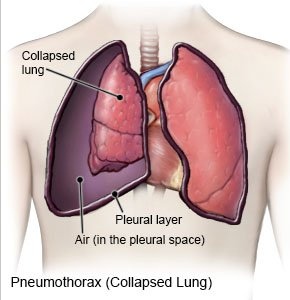 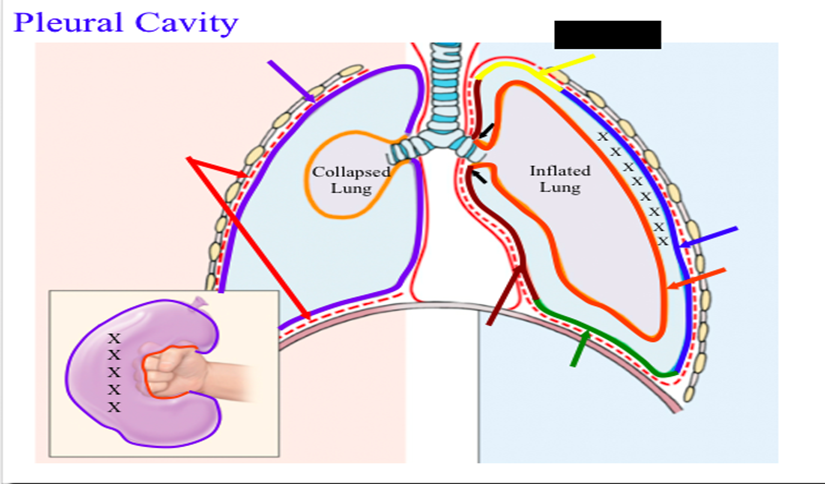 Pleural space also known pleural cavity , is a thin fluid- filled space between two plumonary pleurae( known as visceral and parietal ) of each lung
Causes of pneumothorax 
1.alveolar wall weakness so rapture and leak air to pleural cavity called rapture bleb as COPD
2. secondary infection infalamation of lung then heal as scar which crack then rapture
 3.Iatrogenic  as blunt truma as stabbing or CVL (center venous line) on IJVP or thoracosentesis
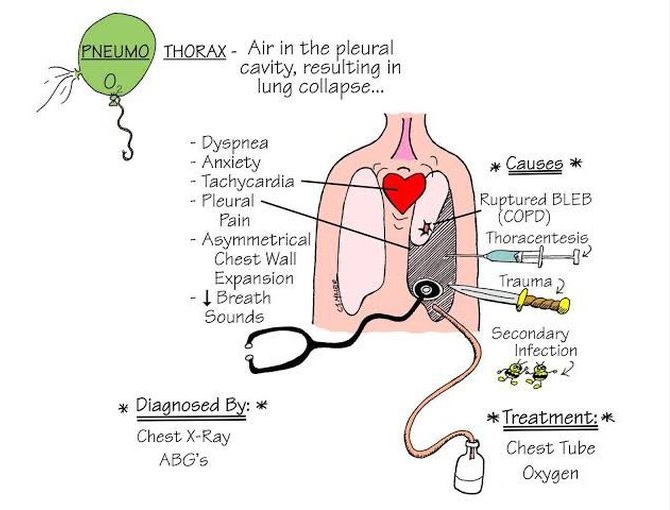 divide pneumothoraces into categories
Primary spontaneous: no underlying lung diseaseTall and thin people are more likely to develop a primary spontaneous pneumothorax. There may be a familial component:-Marfan syndrome
     -Ehlers-Danlos syndrome

Secondary spontaneous: underlying lung disease is present
  -emphysema, asthma

Traumatic

Tension pneumothorax 
Accumulation of air within the pleural space such that tissue surrounding the opening into the pleural cavity act as valve allowing air to enter but not to escape 

This cause shift the mediastinum away from the side of pneumothorax
In general pneumothorax appear as Uni lateral homogenous hyper lucency with with wide spase and flat diphragm
A pneumothorax radio  Signs :1.*Visualization of visceral pleural line must for diagnosis 
2.* absence of lung  marking distal to visceral pleural line ( most time) 
3.*periphral space is radio Lucent Compared to adjacent lung
4.*  deep sulcus  sign
 5.* mediastinum shouldn’t shift away from pneumothorax unless tension pneumothorax is present
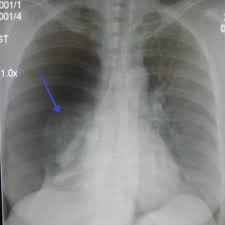 1. Visible vesceral pleural line
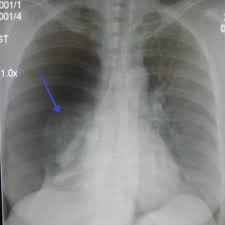 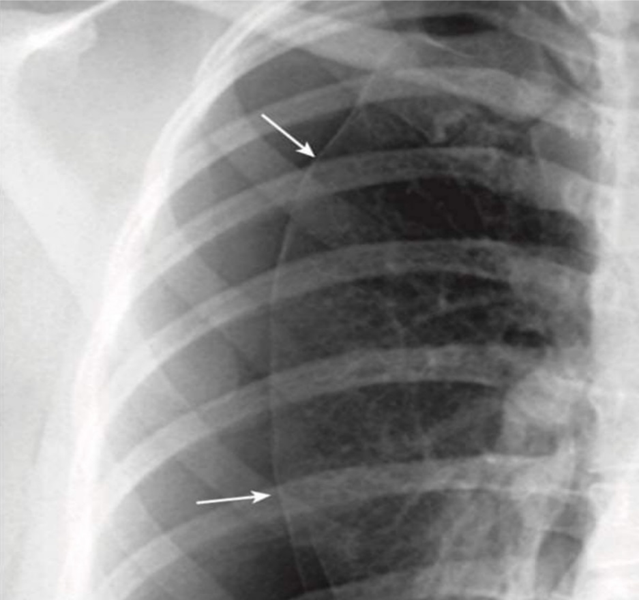 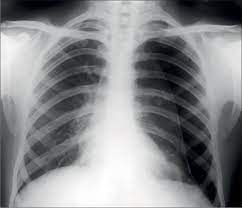 2.Loss of lung marking
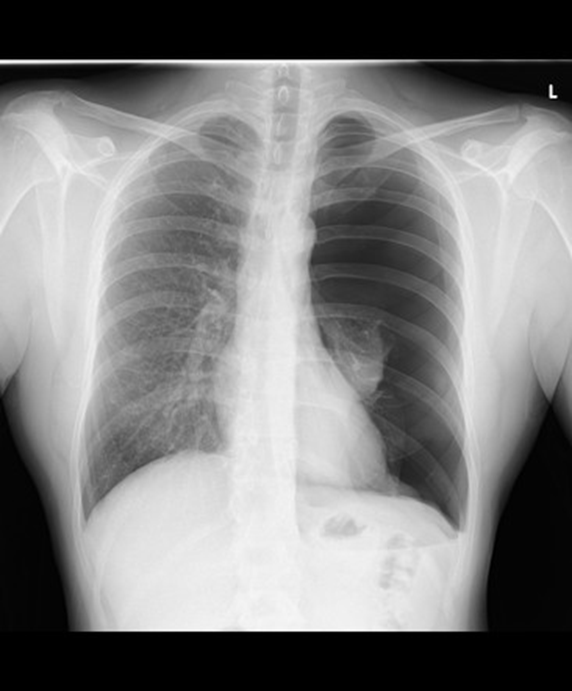 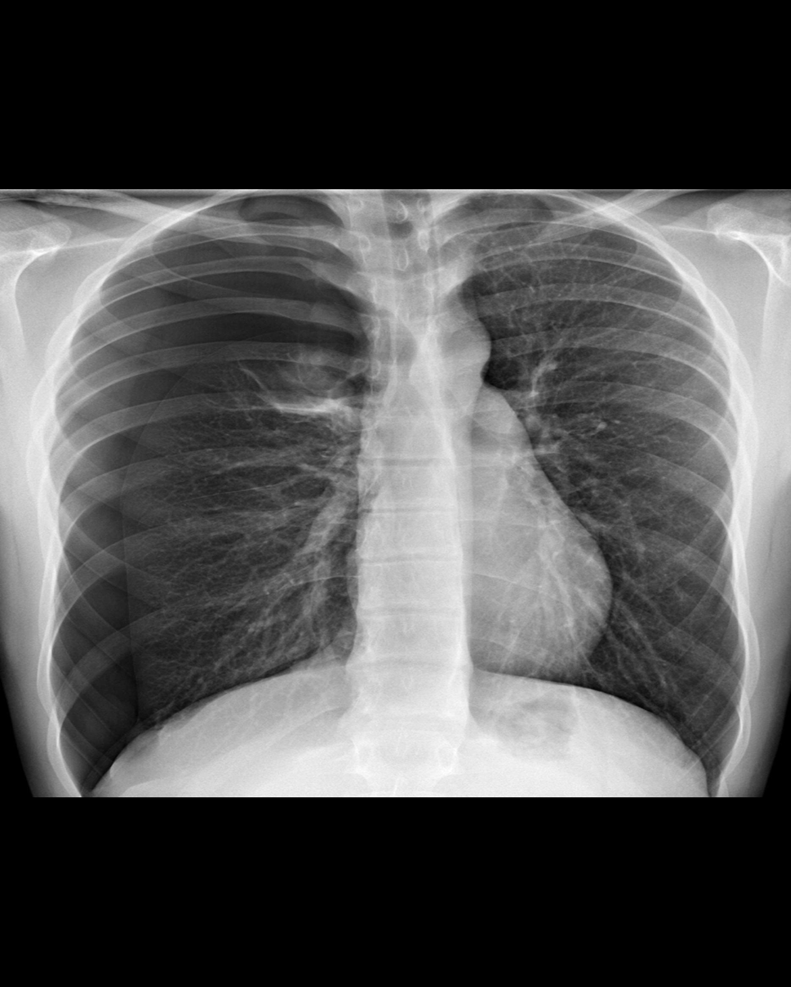 pneumothorax  (notes the hyper lucency homogenous   deviod  lung marking
Normal (notes the bronchovescular marking)
deep sulcus  sign
bullous of lung
pneumothorax
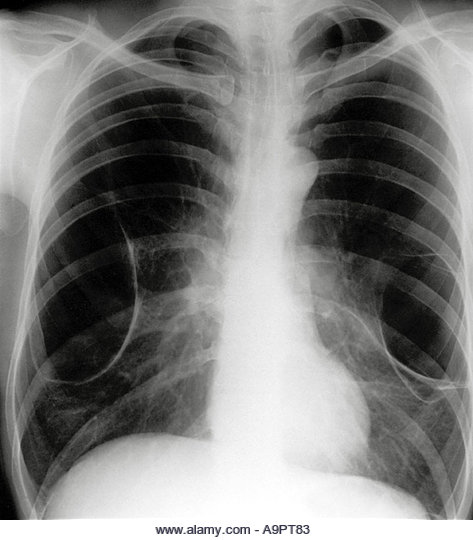 emphysema also appear hyper lucency but bilateral
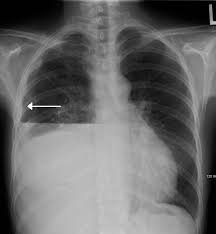 hydro pneumothorax appear as effusion but have horizental fluid level (upper hyper lucency air  and lower fluid hyper lucency
Tension pneumothorax
Tension pneumothorax
significant collapse of the right lung
Symptom
1.Ipsilateral chest pain , sudden onset 
2.Dyspnea 
3.Cough 
   Physical signs
1.Decreased breath sound over the affected side 
2.Hyper resonance over chest 
3.Decreased or absent tactile fremitus on affected side 
4.Mediastinal shift
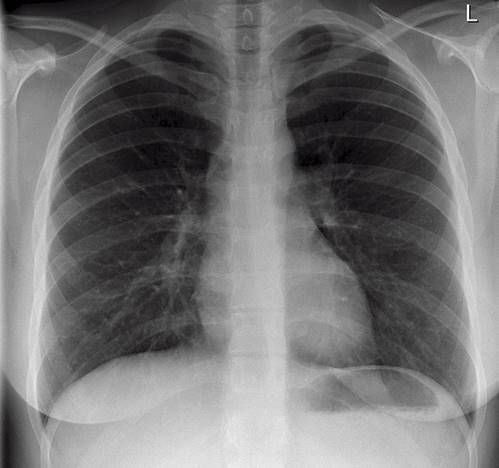 Pneumothorax has also be classified based On the presence or absence shift of mobile mediastinal structure such as the heart and trachea 
simple : there is usually no shift of mediastinal structure 
Tension there is frequently a shift of the mediastinal structures away from side of pneumothorax associated with cardio plumonary compromise
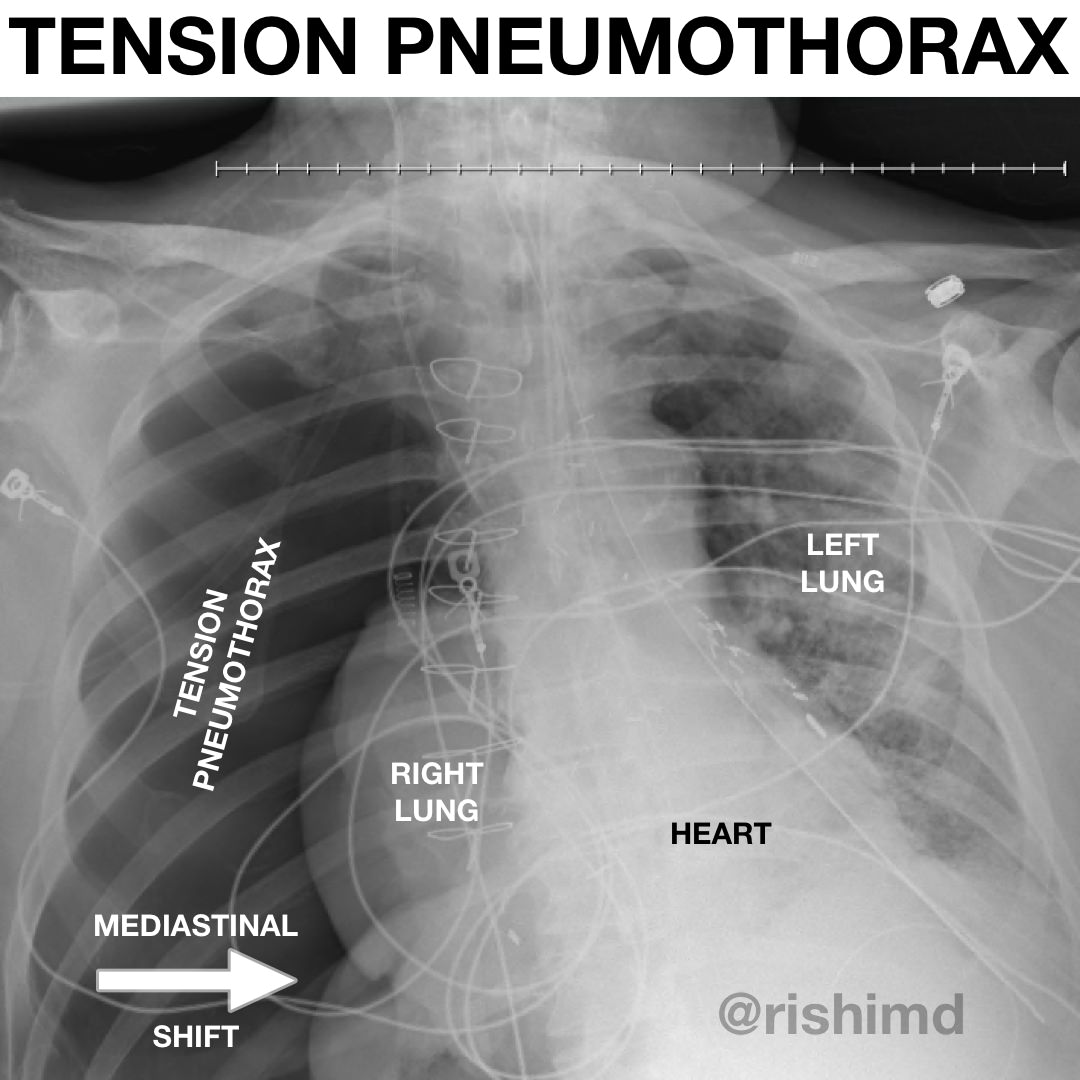 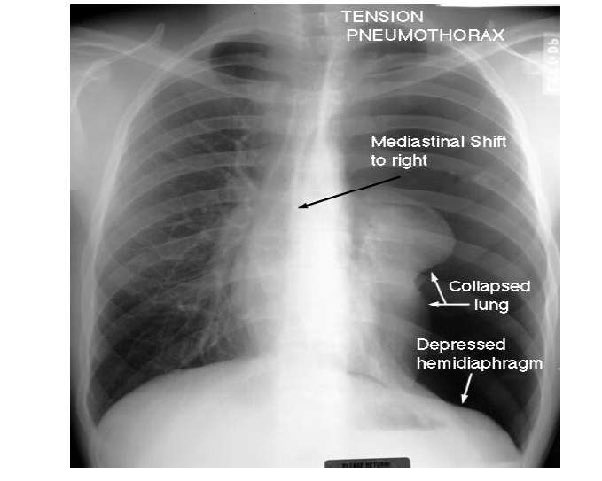 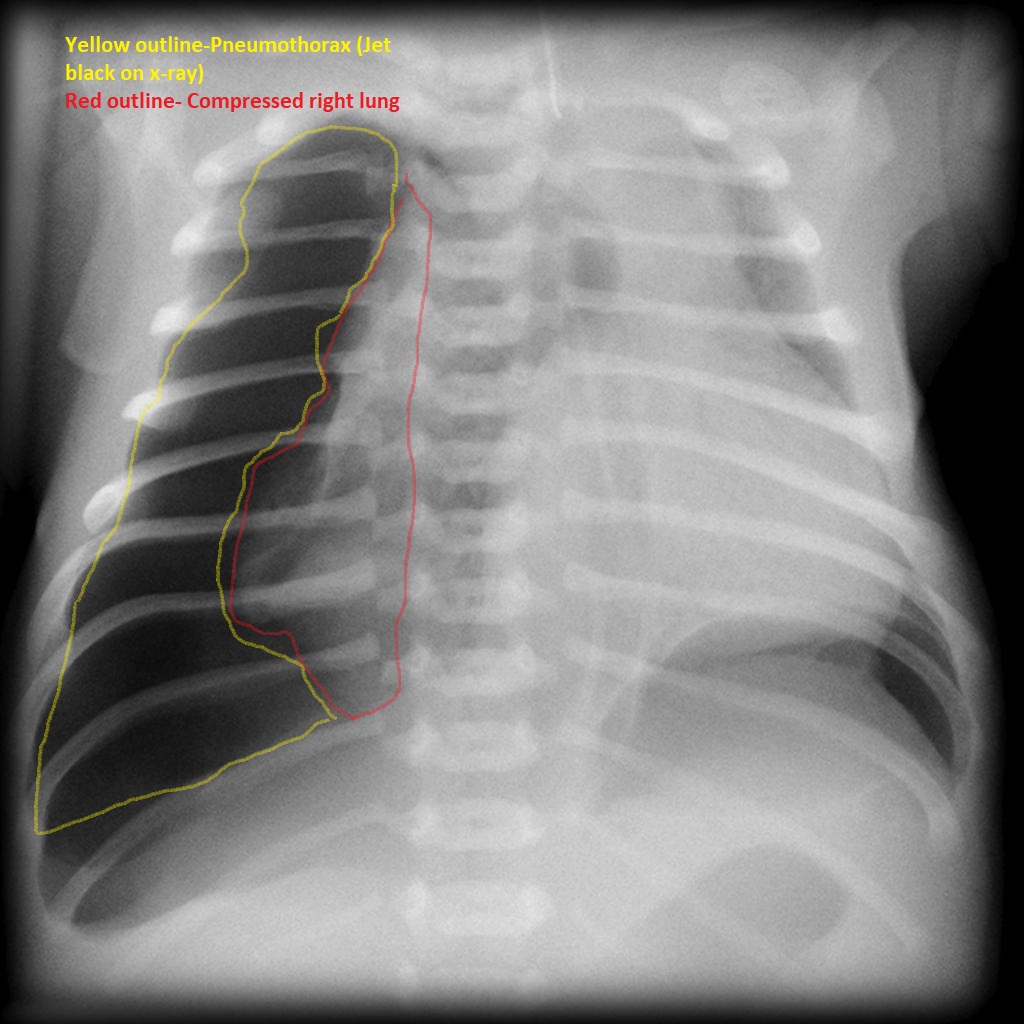 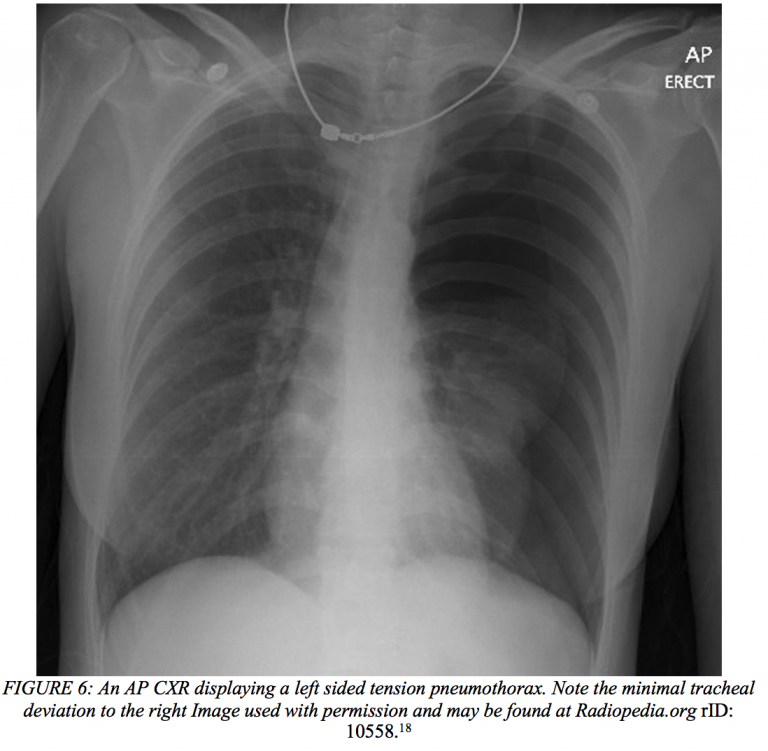 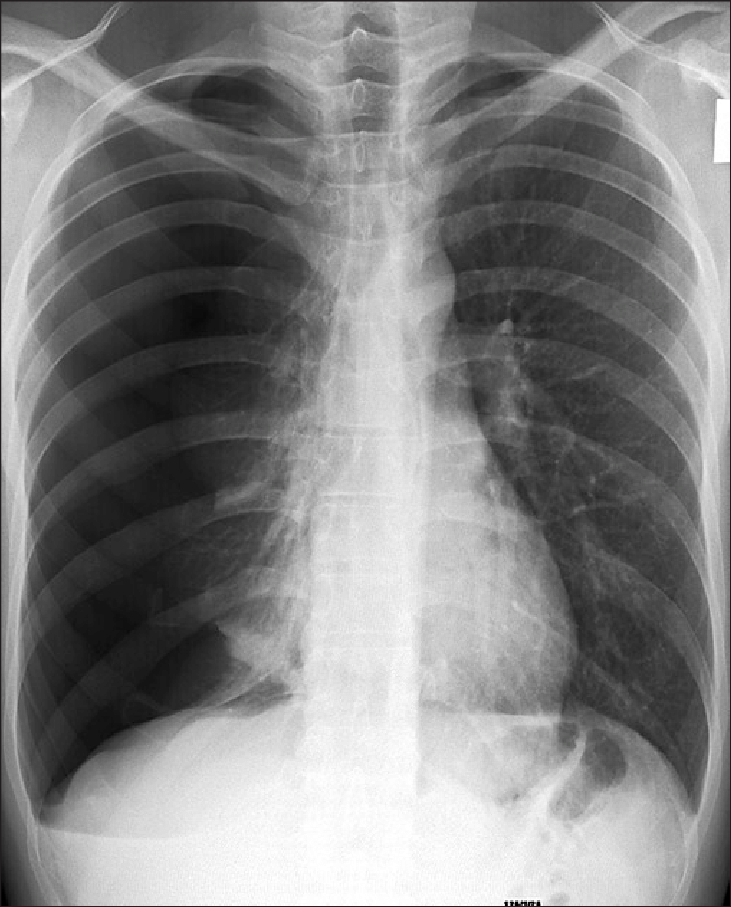 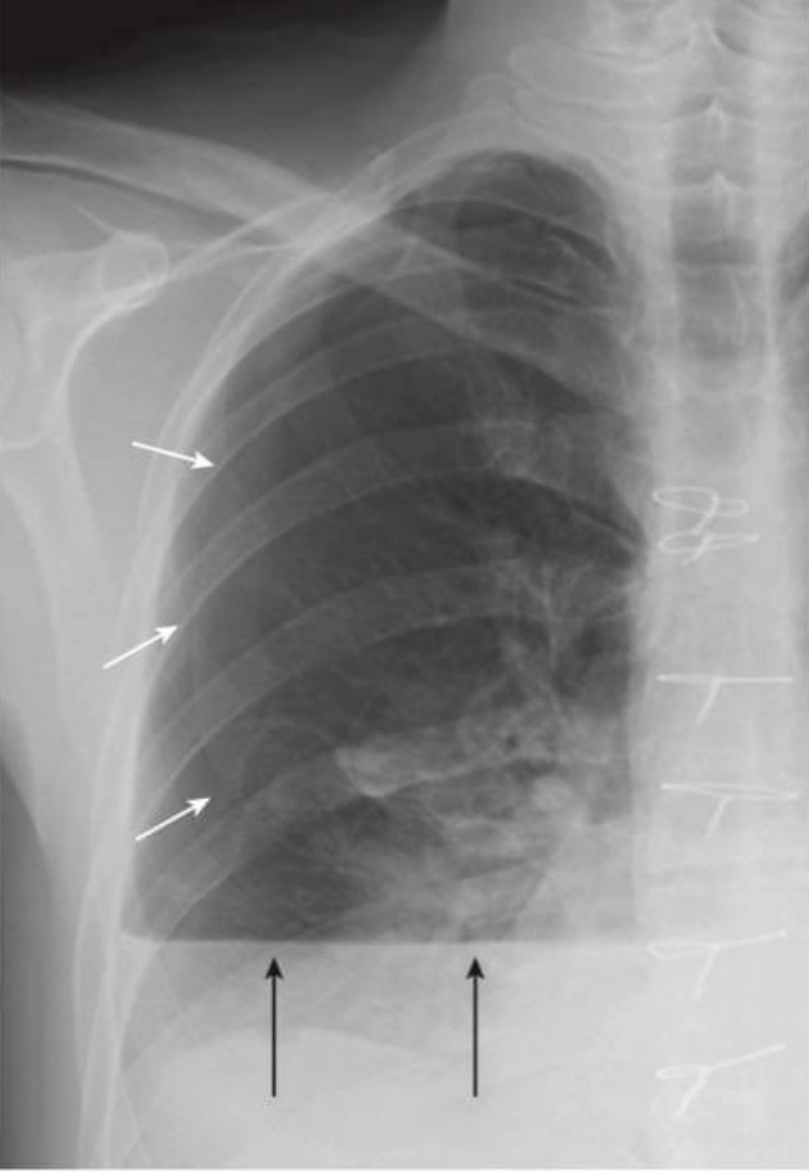 Presence of an air fluid interface in the pleural space ( hydropneumothorax)
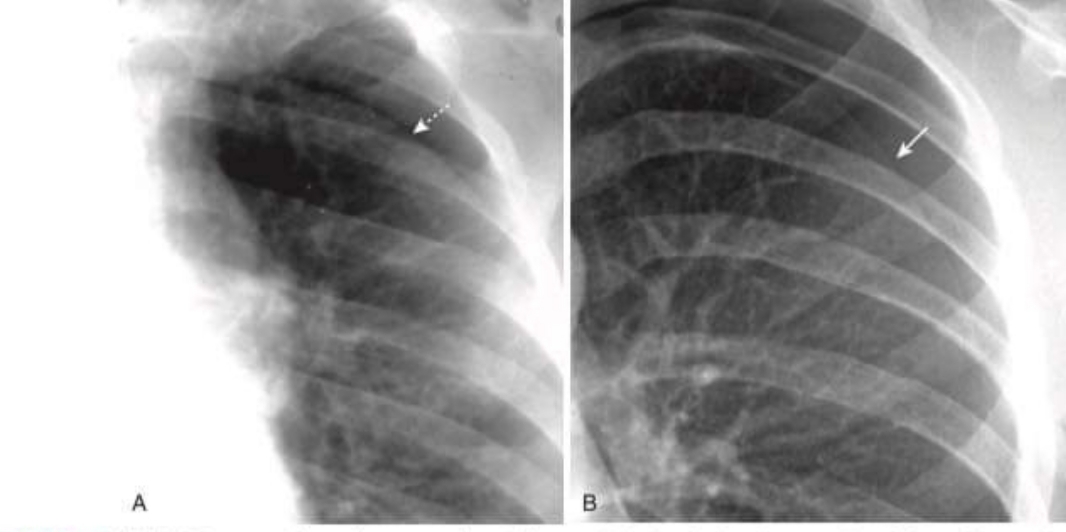 Mistaken a skin fold for pneumothorax
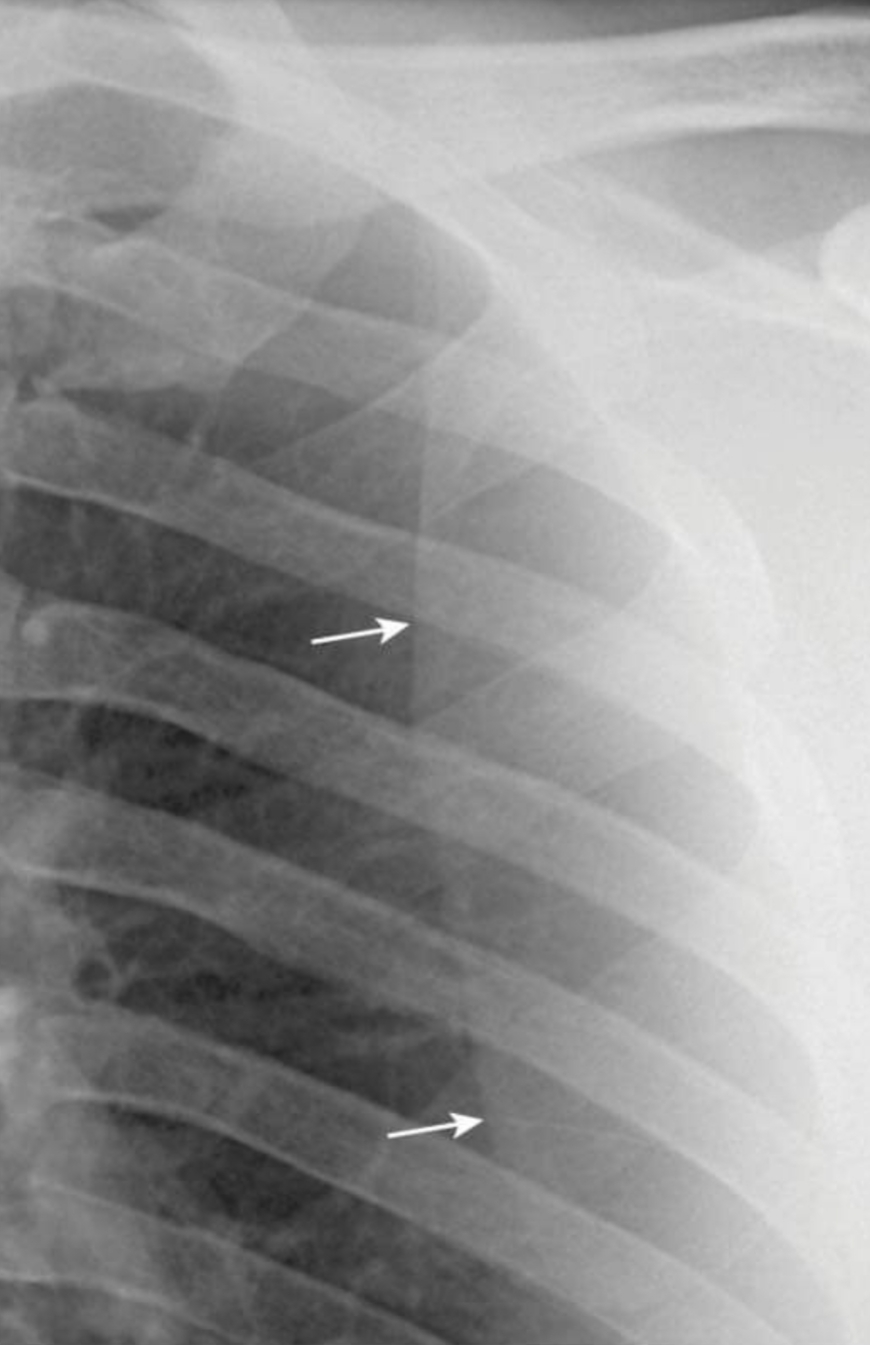 Mistaking medical border of the scapula for a pneumothorax
Treatment
Size of pneumothorax
spontaneous pneumothorax
*If there is no SOB and is less than 2cm in xray  there is no treatment and resolve spontaneously in approximately 10  days. 
small chest tube ( with one way valve) may benefit some patients . 
*If there is SOB and is more than 2cm,adminstration of supplemental oxygen which help with resorption of pleural air .
*needle aspiration or chest tube insertion to allow air to be released and lung to respond .
Tension pneumothorax
*Insert large bore needle into the 2nd intercostal space in the mid clavicular line .
*Chest tube insertion inside the pleural space to  relieve air from pleural cavity .